Alejandro Ramirez y la Intendencia
Por: Geovanni Pérez Pérez 
Estudios Sociales 
7mo Grado
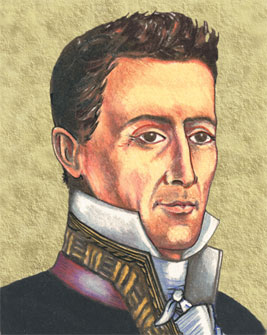 Repaso de la clase anterior
Pregunta #1
¿De qué país fue líder Napoleón Bonaparte? 


Napoleón Bonaparte fue líder de Francia.
Pregunta #2
¿Cuáles fueron las decisiones de Napoleón con Portugal y España? 

Ocupa a Portugal y le exige a España una ruta militar por el norte de la Península Ibérica.
Pregunta #3
¿Qué le hizo Napoleón al rey Fernando VII? 

Napoleón obligó al rey Fernando VII a renunciar al trono español y coronó a su hermano José Bonaparte.
Pregunta #4
¿Qué haría la Junta Suprema Central Gubernativa del reino?

Dirigiría el destino político de España a espaldas de José Bonaparte y del Imperio napoleónico.
Pregunta #5
¿Qué significó el nuevo estatus de provincia para Puerto Rico?

Otorgaba a la Isla mayores libertades políticas y le permitía enviar un diputado a las cortes españolas.
Pregunta #6
¿ Quién fue Ramón Power y Giralt? 

Primer diputado puertorriqueño para asistir a las Cortes de Cádiz.
Pregunta #7
Menciona un logro de la Ley Power: 

 a. Creó el Régimen de Intendencia que atendía de forma autónoma los asuntos financieros de la provincia. 
b. Se habilitaron los puertos de Mayagüez, Ponce, Fajardo, Aguadilla y Cabo Rojo. 
c. Libre exportación de harinas y ganado. 
d. Se derogó el sistema de abasto forzoso.
Intendente
El intendente es el jefe de los servicios económicos, como departamento separado de la gobernación. 
Puesto ocupado por el economista Alejandro Ramirez y Blanco.
Esto aseguró un mejor manejo de los fondos públicos.
Discusión Socializada
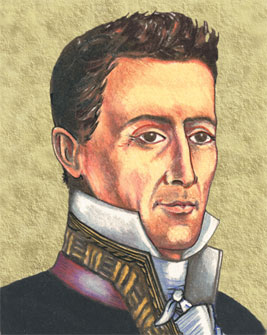 Contesta sin salida
Pregunta #1
¿Bajo qué mandato se creó el cargo de Intendente? 

Bajo el mandato de Ramón Power y Giralt con la creación de la Ley Power.
Pregunta #2
¿De qué se encargaba el intendente?

Se encargaba de los asuntos económicos, como departamento separado de la gobernación.
Pregunta #3
¿Quién ocupó el puesto de intendente en 1813?

Alejandro Ramírez y Blanco.
Pregunta #4
¿Cómo se llamó el segundo periódico de la isla y con qué propósito se creó? 

Se conoció como Diario Económico de Puerto Rico con el propósito de fomentar el desarrollo comercial que la recién inaugurada Sociedad Económica de Amigos del País pretendía poner en marcha.
Pregunta #5
¿Qué estrategia económica se creó en 1814?

Se fundó la Real Lotería de Puerto Rico, lotería vigente más antigua de América, facilitando la entrada de entrada de fondos adicionales al tesoro.
Pregunta #6
¿Qué prometió el intendente referente a los hatos? 

EL intendente se comprometió en crear una fuerte economía agrícola desapareció los antiguos hatos ganaderos.
Pregunta #7
¿Qué eran las haciendas y que función tenían? 

Las haciendas eran fincas agrícolas donde se agruparon peninsulares, criollos, esclavos y mulatos libres, en un sistema de producción y dependencia a través de toda la colonia.
Repaso de la clase
La Real Cédula de Gracias (1815)
La apertura de los puertos de la Isla a embarcaciones comerciales de las naciones amigas de España.
Abolió algunos impuestos. 
Otorgó a los habitantes de la Isla permisos para adquirir esclavos de colonias extranjeras.
La Real Cédula de Gracias (1815)
Permitió importación de maquinaria h herramientas para la agricultura. 

Abrió las puertas a la inmigración de las familias católicas extranjeras, para que se establecieran en la Isla.
Bibliografía
Historia y geografía de Puerto Rico. (2002). (Ediciones Santillana).